Работа с иллюстрацией на уроке литературы.
Фан-Ди Оксана Викторовна МАОУ Гимназия № 9, учитель русского языка и литературы
Сочинение по картине В.И.Сурикова «Боярыня Морозова»
Использование иллюстрации для создания повествовательного текста сочинения-описания;
Отрывок из произведения И.Лукаша «Боярыня Морозова»;
Отрывок из произведения К.Кожухина «Боярыня Морозова»;
Стихотворение В.Шаламова «Боярыня Морозова»
Картина В.И.Сурикова «Боярыня Морозова»
Главный вопрос к картине:Как изображение главной героини картины соотносится с описанием Морозовой в текстах К.Кожухина и И.Лукаша
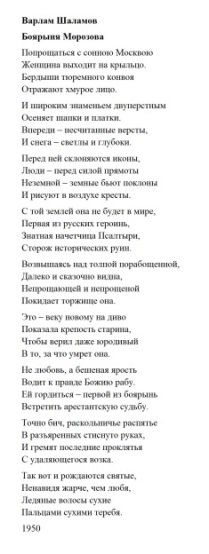 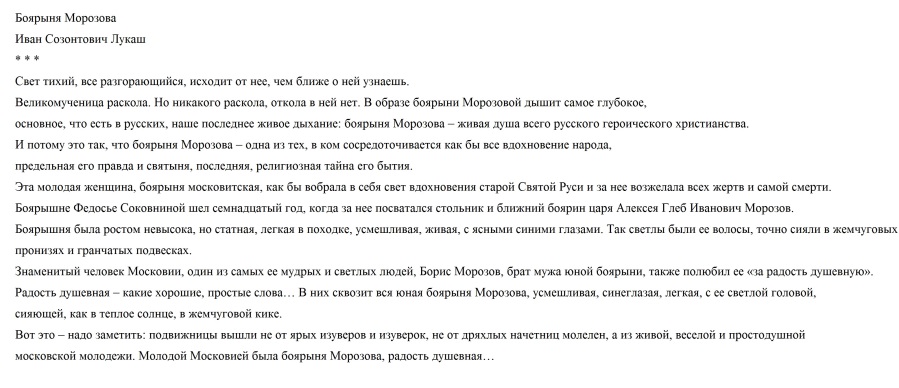 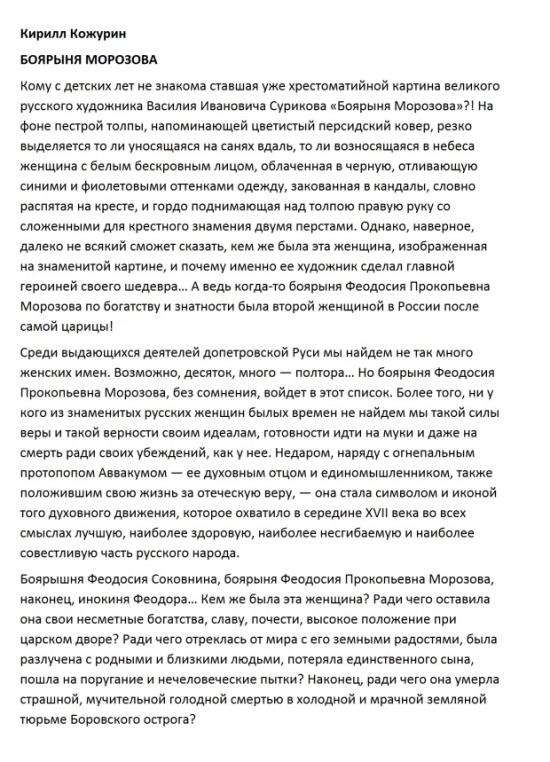 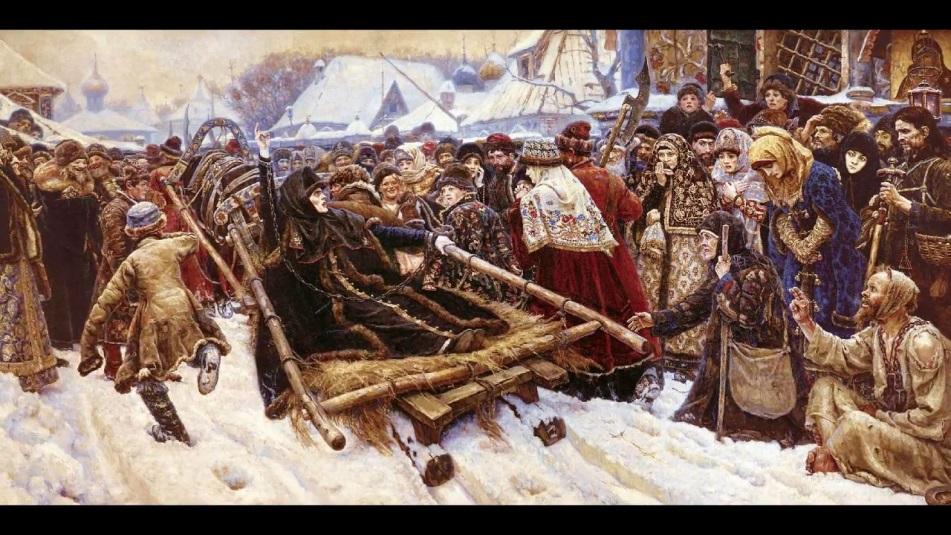 Работа с картиной, как источником информации  и текстами, как дополнительным источниками
1 пример задания:
Рассмотрите на картине изображение боярыни Морозовой. В каких тонах изображает художник главную героиню? Какое впечатление складывается у вас от этого образа? Прочитайте текст И.Лукаша и К. Кожухина, найдите элементы сходства и различия в описании и изображении главной героини.     Какие слова или словосочетания можно считать ключевыми в тексте  И.Лукаша? Находят ли эти слова подтверждение в картине В.Сурикова?
[Speaker Notes: «Молодой Московией была боярыня Морозова, радость душевная…»  Дети должны путем рассуждения выйти на эту фразу и увидеть ее отражение в картине Сурикова. В том, как скорбит народ, провожая боярыню, кланяется ей, благословляет ее.]
Работа с картиной, как источником информации  и текстами, как дополнительным источниками
2 пример задания
В стихотворении В.Шаламова найдите строчки, которые могут стать эпиграфом к вашему сочинению. Почему именно эти строки вы выбрали? Как в них выражается главная идея вашего сочинения?
[Speaker Notes: Эти виды работ – сопоставление картины и работа с письменными текстами помогают глубже понять замысел автора, научат детей выделять в тексте информацию, необходимую для составления собственного текста. Благодаря этому виду деятельности расширяется словарный запас  учащихся. Умение вычленять важную информацию.]
Читательские умения, формируемые при работе с визуальным источником и сплошным текстом.
Умение формулировать на основе полученной из текста информации собственную гипотезу, делать выводы и сопоставлять визуальный источник со сплошным текстом.
Умение находить и извлекать заданные темой урока единицы информации, расположенные в разных текстах, обосновывать свой выбор задачами урока. 
Умение использовать информацию из визуального и сплошного  текстов  для решения практической задачи (составления собственного текста).